ГКУСО РО «Таганрогский центр помощи детям №3»
Организация процесса реабилитации детей, возвращённых из приёмных семей.
Выполнила: Рязанова Г.А. воспитатель высшей
                                                     квалификационной  категории
В последние годы в нашей стране осуществляется последовательная работа по семейному жизнеустройству детей-сирот и детей, оставшихся без попечения родителей. Но, несмотря на позитивную динамику, увеличение количества приемных семей повлекло за собой и рост возвратов детей из приемных семей и, что самое страшное, иногда многократный. Такое явление получило название «вторичное сиротство».
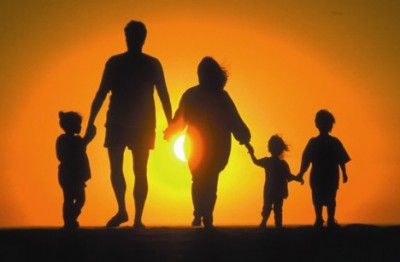 Вторичное сиротство является для ребенка серьезной психотравмирующей ситуацией, которая может наложить отпечаток на всю его дальнейшую жизнь, разрушить его личность и сделать невозможным его дальнейшее устройство на воспитание в семью. Таким детям приходится самостоятельно справляться со своим новым горем, разрушенными надеждами и  учиться жить с осознанием своей ненужности
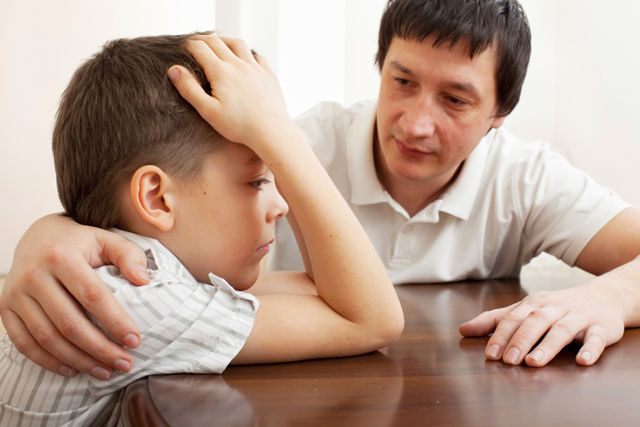 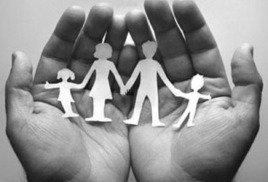 У этих детей меняются требования к жизни и к себе. Они разучаются верить и научаются ненавидеть и, вырастая, попадают в группу высокого риска по отказу уже от собственных детей, т.к. у них не формируются привязанности, они склонны к девиантному поведению, проявлению агрессии, аутоагресии и суицидам. И наша задача помочь этим детям справиться с этим.
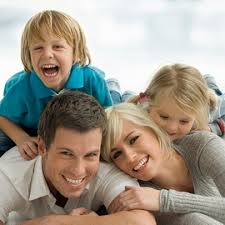 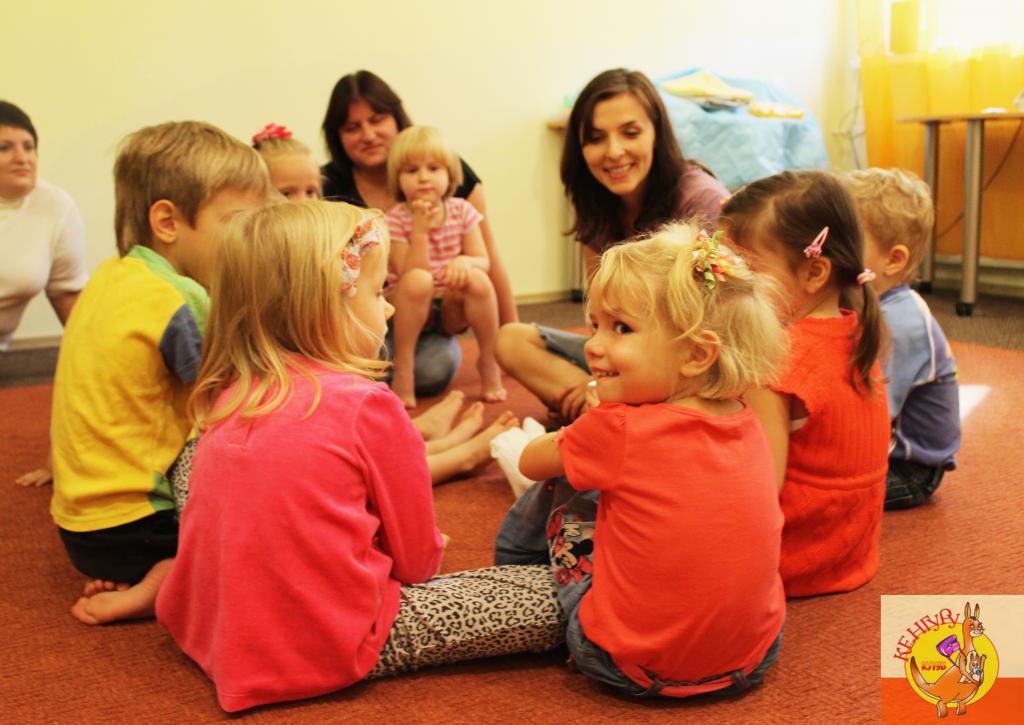 ДИНАМИКА  ПСИХОСОЦИАЛЬНОГО 
РАЗВИТИЯ
  - Дети, возвращенные в учреждения после неудачного семейного жизнеустройства, обладают более высокими показателями личностногоразвития, чем воспитанники, не имеющие опыта жизни в замещающей семье;  - В ходе интеграции возвращенных детей в коллектив учреждения наблюдается явная негативная динамика в их социализации;  - Можно выделить 3 основных этапа в динамике интеграции возвращенных детей (подростков) в учреждение на основании изменений в их состоянии и поведении:    - 1-й этап (сразу после возвращения). Дети переживают состояние острой травмы, Амбивалентное переживание потери;    - 2-й этап (через 1 год после возвращения).  Явный регресс в поведении, возвращение к более примитивным способам реагирования;    - 3-й этап (через 2-3 года после возвращения). Выстраивание психологических защит, характерных для воспитанников институциональной системы, усиление «сиротского симптомокомплекса»
НАРУШЕНИЯ ПОВЕДЕНИЯ ПОСЛЕ  ВОЗВРАЩЕНИЯ:
 1. Сниженное настроение, слезливость, лживость.2. Постоянное стремление привлечь к себе внимание любыми способами, повышенный травматизм.3. Проблемы со сном или засыпанием.4. Страхи.5. Чрезмерная озабоченность своим внешним видом.6. Общение с антисоциальной компанией.7. Пристрастие к алкоголю, психоактивным веществам.
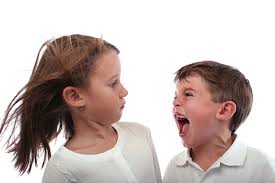 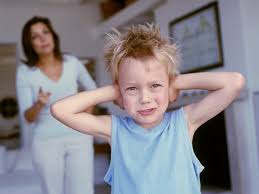 ОБЩИЕ ПОЛОЖЕНИЯ ПО ОКАЗАНИЮ ПОМОЩИДЕТЯМ, ВОЗВРАЩЕННЫМ ПОСЛЕ НЕУДАЧНОЙЗАМЕЩАЮЩЕЙ ЗАБОТЫ
 1. Диагностика(наблюдение, беседа, общение с з.с., игра)2. Режим3. Индивидуальная психологическая поддержка4. Реабилитация в соответствии с индивидуальнымреабилитационным планом. Направленность реабилитационной работы:  - реинтеграция ребенка в биологическую или замещающую семью;   - подготовка к новой замещающей заботе;  - подготовка к самостоятельной жизни.5. Сотрудничество с семьей.6. Дальнейшие планирование жизнеустройства ребенка.
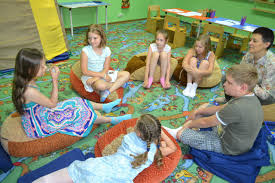 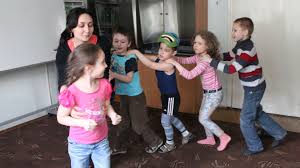 НАПРАВЛЕНИЯ ДЕЯТЕЛЬНОСТИ, ЦЕЛЬ,ЗАДАЧИ

        НАПРАВЛЕНИЕ ДЕЯТЕЛЬНОСТИ УЧРЕЖДЕНИЯ – Реабилитация ребенка после неудачного семейного жизнеустройства        ЦЕЛЬ : Восстановление психологического (психического, физического) здоровья ребенка, актуализация личностного потенциала и ресурсов среды для его полноценного развития и интеграции в социуме.       ЗАДАЧИ: - Диагностика состояния ребенка - Создание реабилитационной среды, обеспечение безопасности,снятие стресса - Завершение ситуации травмы - Помощь в интеграции в различные социальные системы(актуализация личностных ресурсов ребенка, ресурсовсоциально – поддерживающей сети, включение в системуподготовки к семейному устройству или самостоятельной жизни)
ЭТАПЫ ПОМОЩИ
ЭТАП 1. «АДАПТАЦИОННЫЙ»
ЭТАП 2. «РЕАБИЛИТАЦИОННЫЙ»
ЭТАП 3. «ИНТЕГРАЦИОННЫЙ»
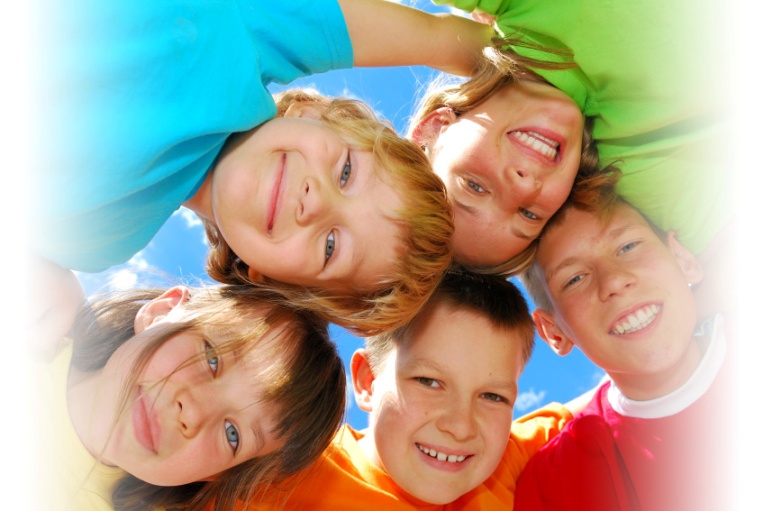 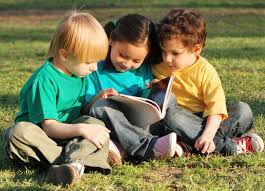 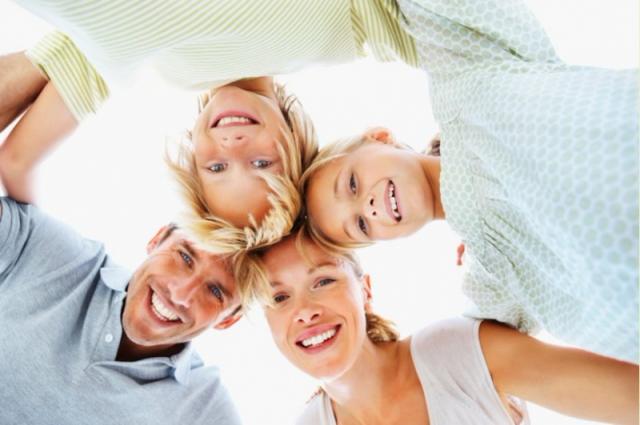 ЭТАП 1. АДАПТАЦИОННЫЙ(продолжительность: 2 недели – месяц)
Цель: -диагностика состояния ребенка, составление социально-психологического портрета ребенка, выявление последствий психической травмы,
 - обеспечение безопасности, снятие стресса,
 - составление индивидуального плана реабилитации.
Основные задачи: 
 -диагностические наблюдения за детьми, 
-формирование положительных мысленных образов у ребенка, 
-организация занятий по саморегуляции.
Адаптационный этап (режимограничения)
     Требования :  -Постоянные воспитатели, стабильный распорядок дня, предсказуемость поведения окружающих,  говорить с ребенком простыми повторяющимися короткими предложениями, спокойным, доброжелательным тоном.
  -Любые физические занятия(нагрузки на крупные группы мыщц).  -Психологические занятия (ежедневные).
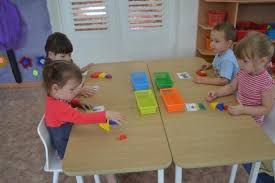 ПОКАЗАТЕЛИ ГОТОВНОСТИ РЕБЕНКА К ПЕРЕХОДУ НАСЛЕДУЮЩИЙ ЭТАП:

   -  снижен риск патологических состояний,  - знаком с пространством, распорядком,
  -  не нарушает правила,  - может посещать школу.
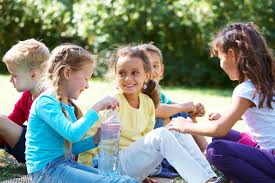 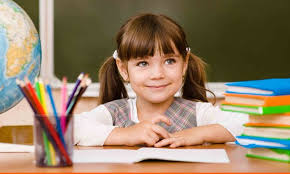 ЭТАП 2. «РЕАБИЛИТАЦИОННЫЙ»
 ОСНОВНАЯ ЦЕЛЬ: 
завершение ситуации травм

 ЗАДАЧИ: 
-диагностика влияния травмы на личностное развитие ребенка, 
-нивелирование психотравматических переживаний,-восстановление личностных границ.
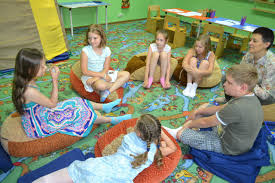 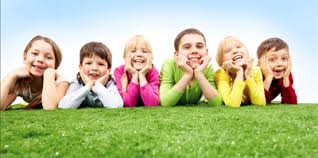 ОСНОВНЫЕ МЕТОДЫ (2-Й ЭТАП): ТЕХНИКИ:  - релаксации, визуализации, 
  - телесной терапии,
  - арт-терапии ( рисование, лепка, создание коллажей, «проективный рисунок» ),
  - песочной терапии,  - игровой,
  - нарративной терапии (рассказывание историй, диалогическое рассказывание историй, сказкотерапия),  - работа с «Книгой жизни».
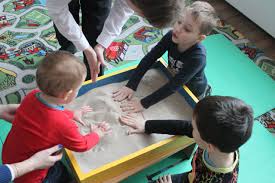 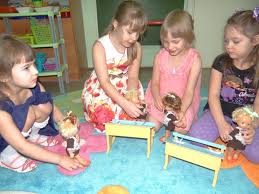 ПОКАЗАТЕЛИ ГОТОВНОСТИ РЕБЕНКА К ПЕРЕХОДУ НА СЛЕДУЮЩИЙ ЭТАП:

  -спокоен в контакте,
  -может дифференцировать и вербализовать собственные чувства,  
  - способен к саморегуляции, адекватно (без чувства вины и обиды) оценивает ситуацию возвращения, 
  - проявляет активность и заинтересованность в рамках основной деятельности.
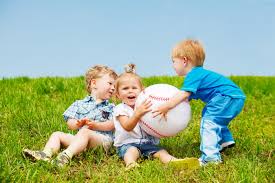 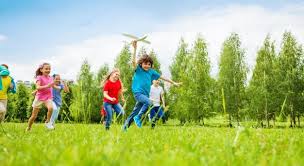 ЭТАП 3. «ИНТЕГРАЦИОННЫЙ»ОСНОВНАЯ ЦЕЛЬ: 
  -актуализация личностных ресурсов ребенка, ресурсов социально –поддерживающей сети,
  -формирование жизнестойкости, 
  -включение в систему подготовки к семейному устройству или самостоятельной жизни.
ФОРМЫ ОРГАНИЗАЦИИ: 
  включение в общую программу социализации (групповоеконсультирование, тренинг, организация взаимодействия в сети).
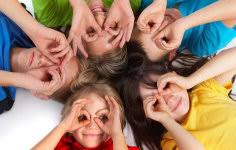 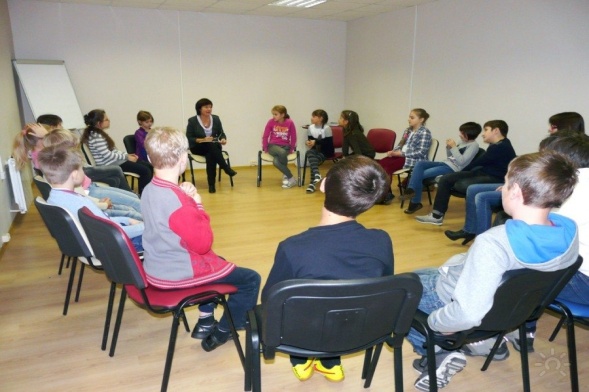 СПАСИБО ЗА  ВНИМАНИЕ !